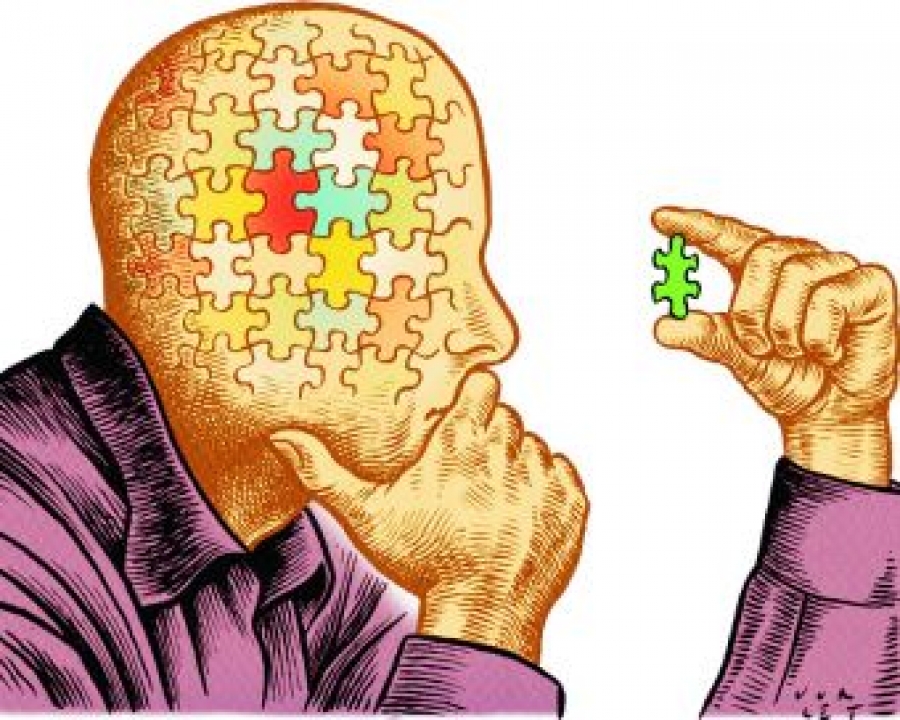 Генерация бизнес-идей
СОБОЛЕВ Дмитрий Олегович
Формат работы
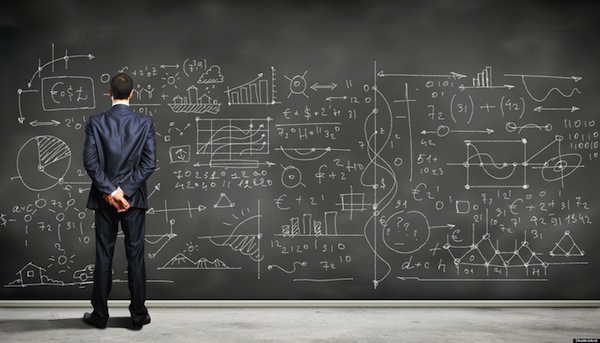 У нас не лекция, а тренинг!
Активная работа
Вопросы приветствуются!
Содержание тренинга
Системное мышление
Бизнес-идеи как изменения
Решение задач
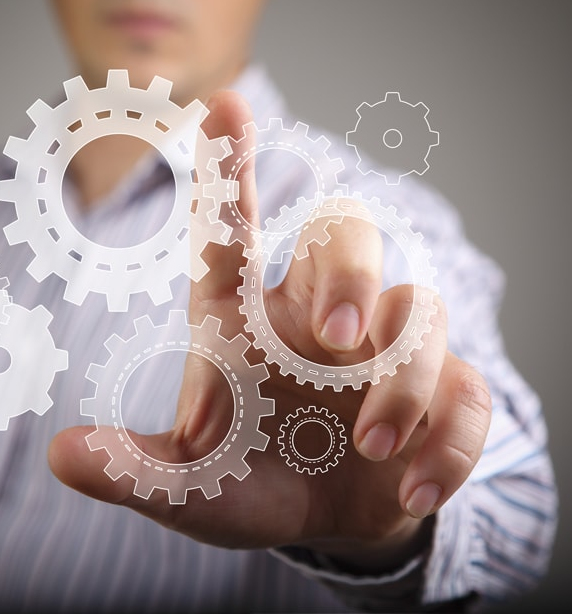 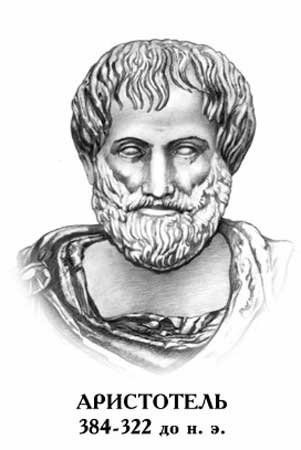 Целое – больше суммы его частей

Аристотель
СИСТЕМА. Общие понятия
Свойства системы
Система – целое, которое невозможно разделить на независимые части

Свойства системы:
Каждая часть системы обладает свойствами, которые она теряет в случае отделения от системы
Каждая система обладает определенными (существенными) свойствами, которыми не обладает ни одна из её частей
Существенные свойства системы в целом – следствие взаимодействия её частей, а не их действий самих по себе
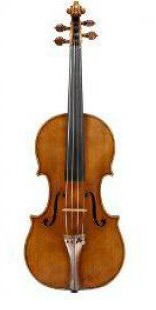 Основные вопросы
Что такое система, как ее выявить? 
Какие системы находятся вокруг? 
Какое отношение ко мне имеет система? 
Какие связи есть у системы? 
Как именно система связана с внешним миром? 
Как именно система организована внутри? 
Как можно управлять системой? 
Что я получу изменив систему? 
Какие инструменты управления я буду использовать?
Ошибки несистемного мышления
Все крупные организационные ошибки - это, как правило, результат несистемного подхода

Узкий подход к анализу
Односторонний взгляд
Отсутствие учета причин и следствий
Предвзятость
Модель SCORE
Symtoms (Симптомы) – это описание актуального состояния, то, что происходит «прямо сейчас»
Causes (Причины) – это причины актуального состояния в прошлом. 
Outcome (Желаемый результат) – это то, чего Вы хотите  в будущем
Resources (Ресурсы) – это все возможное, что может помочь достичь желаемого результата. 
Effects (Эффекты) – это последствия достижения желаемого результата - будущее будущего.
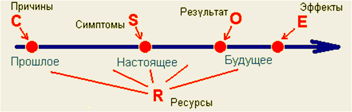 [Speaker Notes: Symtoms (Симптомы) – это описание актуального состояния, то, что происходит «прямо сейчас»
Causes (Причины) – это причины актуального состояния в прошлом. Воспоминания о некотором прошлом события, влияющие на актуальное состояние (создающие симптомы)
Outcome (Желаемый результат) – это то, чего вы хотите  в будущем (должен соответствовать критериям SMART)
Resources (Ресурсы) – это все возможное, что может помочь достичь желаемого результата. Ресурсы можно «черпать» из других контекстов: из прошлого, настоящего и (!) будущего – через воспоминания и воображение подходящих событий
Effects (Эффекты) – это последствия достижения желаемого результата - будущее будущего.]
Модель Д. Медоуза
Системный мыслитель:
Видит картину в целом («видит лес за деревьями»)
Рассматривает сложные системы с разных точек зрения
Основывается на независимых мнениях
Размышляет над влиянием стереотипов мышления на будущее
Отдает предпочтение долговременным перспективам
Имеет широкий кругозор и широкий взгляд на вещи
В состоянии выявить сложные причинно-следственные связи
Умеет предугадывать проявление нежелательных последствий
Сосредотачивается на фактах, а не эмоциях
Способен примириться с существованием парадоксов, не пытаясь немедленно разрешить их любой ценой
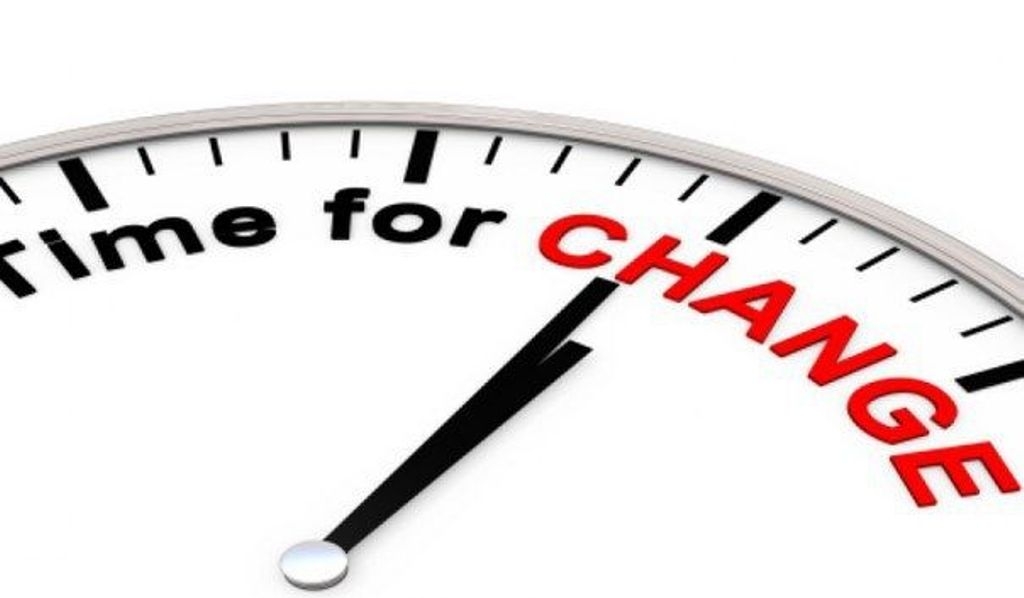 Идеи и изменения
Гомеостаз
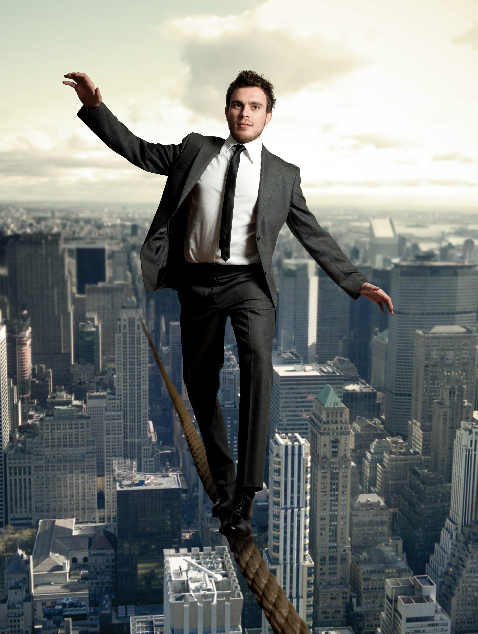 Гомеостаз — саморегуляция, способность системы сохранять постоянство своего внутреннего состояния. 
Стремление системы воспроизводить себя, восстанавливать утраченное равновесие и т.д.
Виды и свойства обратной связи
Виды обратной связи:
Уравновешивающая
Усиливающая

Свойства обратной связи:
Запаздывающая
Упреждающая
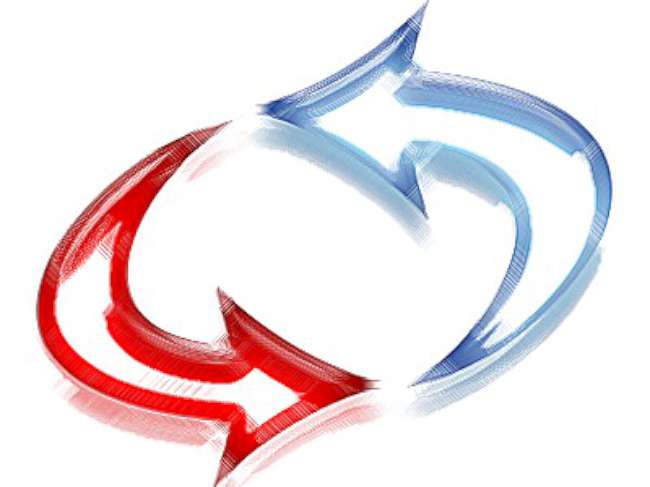 Работа в группах
Приведите примеры 
Усиливающей и запаздывающей ОС
Уравновешивающей и упреждающей ОС
Работа над стереотипами
Причина и следствие разделимы
Нет, эти понятия связаны и могут меняться местами.
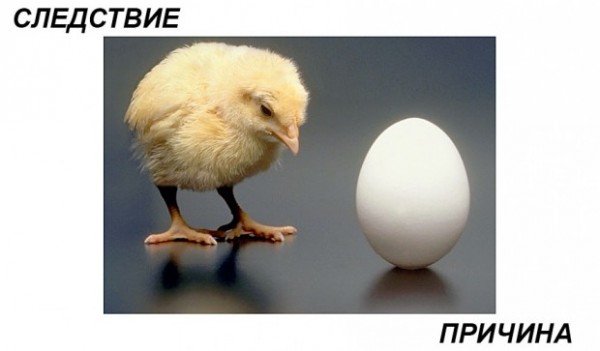 Работа над стереотипами
Следствие идет сразу за причиной.
Нет, в системе присутствует запаздывание. 
Последствия могут отстоять далеко во времени и пространстве.
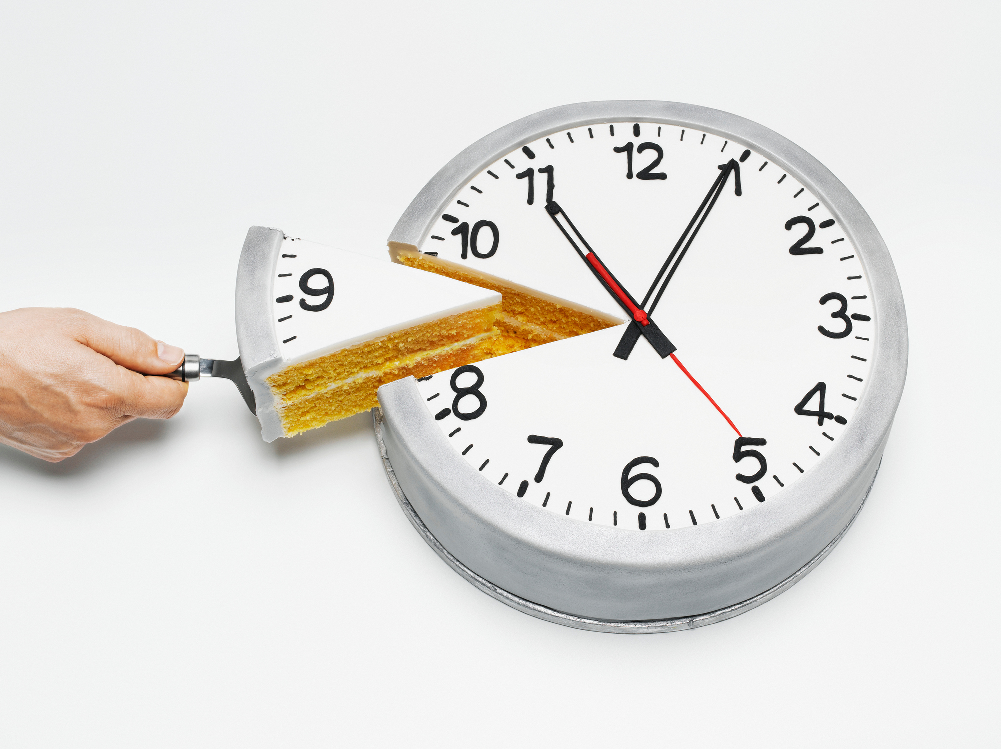 Работа над стереотипами
Следствие пропорционально причине
Нет, последствия могут быть сильнее или слабее в зависимости от обратной связи.
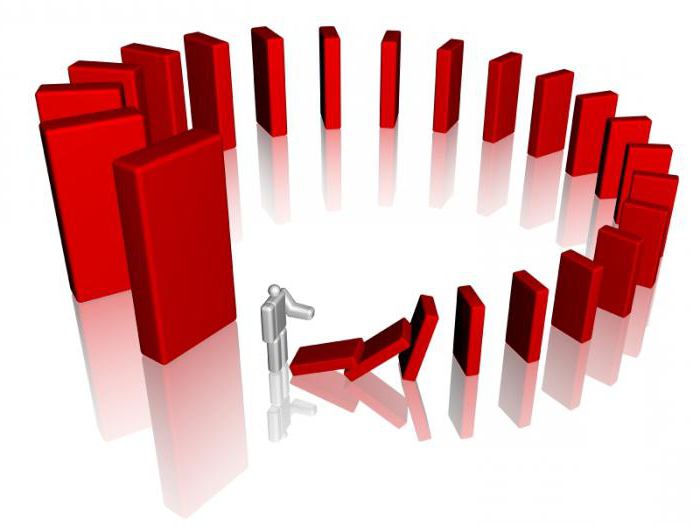 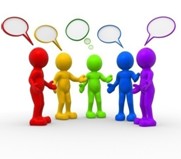 Решение изобретательских задач
ТРИЗ
ТРИЗ — теория решения изобретательских задач
Основана Генрихом Сауловичем Альтшуллером и его коллегами в 1946 году
Впервые опубликована в 1956 году
Главная идея ТРИЗ
Системы возникают и развиваются не «как попало», а по определенным законам
Эти законы можно познать и использовать для сознательного решения изобретательских задач.
Не требуются ненужные «пробы» и не надо «биться лбом»
Начало работы. «0 этап»
Когда техническая проблема только появляется, она обычно сформулирована расплывчато 
Первичные формулировки не содержат в себе указаний на пути решения. 
В ТРИЗ такая форма постановки называется изобретательской ситуацией. 

Главный недостаток – избыточно много путей и методов решения
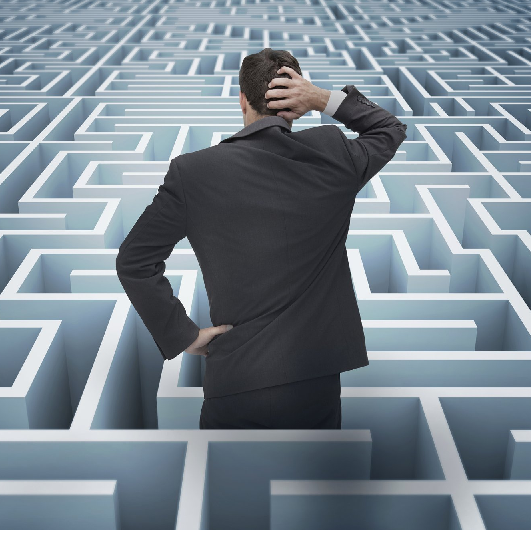 1 этап. Формулировка ситуации
Необходимо переформулировать ситуацию таким образом, чтобы сама формулировка отсекала бесперспективные и неэффективные пути решения. 
При этом возникает вопрос, какие решения эффективны, а какие — нет?
1 этап. Формулировка ситуации
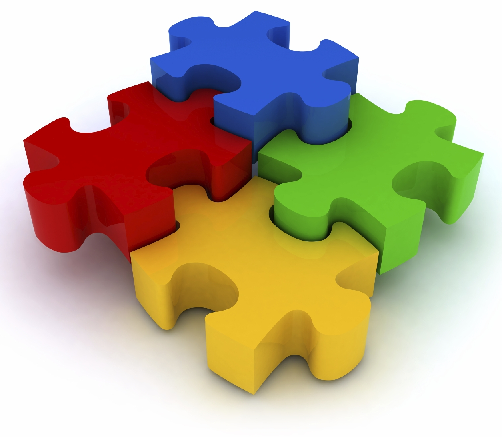 Формулировка способствует более точному описанию задачи:
Из каких частей состоит система, как они взаимодействуют?
Какие связи являются вредными, мешающими, какие — нейтральными, и какие — полезными?
Какие части и связи можно изменять, и какие — нельзя?
Какие изменения приводят к улучшению системы, и какие — к ухудшению?
2 этап. Противоречия
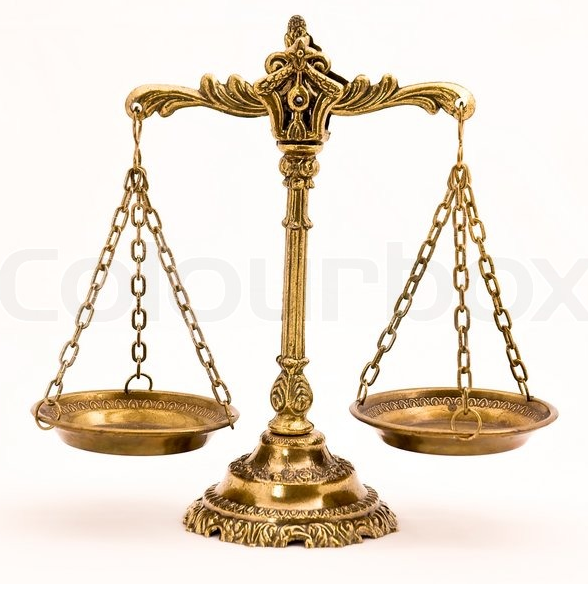 Попытки изменений с целью улучшения одних параметров системы приводят к ухудшению других параметров.
3 этап. Ресурсы
Ресурсами может быть все, что полезно для нахождения решения. 
Желательно, чтобы для этого использовались те ресурсы, которые уже присутствуют в проблемной ситуации, а также максимально дешевые ресурсы.
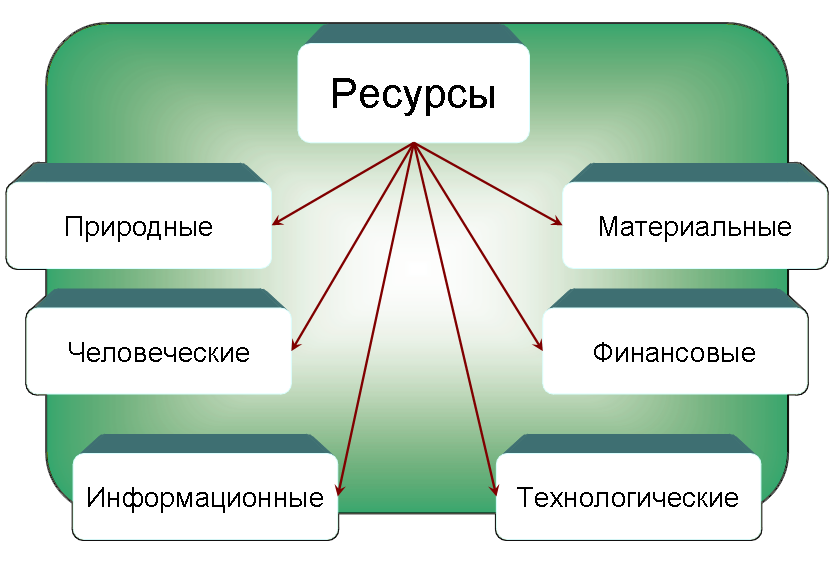 4 этап. Идеальный результат
Идеальный конечный результат:
Сначала непонятно, что хотим получить..
Формулируем образ идеального конечного результата!

Правила формулирования ИКР:
"Система сама выполняет данную функцию".
"Системы нет, а функции ее выполняются (с помощью ресурсов)".
"Функция не нужна".
Работа в группах
Определить противоречие
Определить идеальный конечный результат
Выработать решение
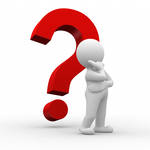 СПАСИБО!Готов ответить на Ваши вопросы
Дмитрий СоболевDmitry@Sobolev.infowww.sobolev.info